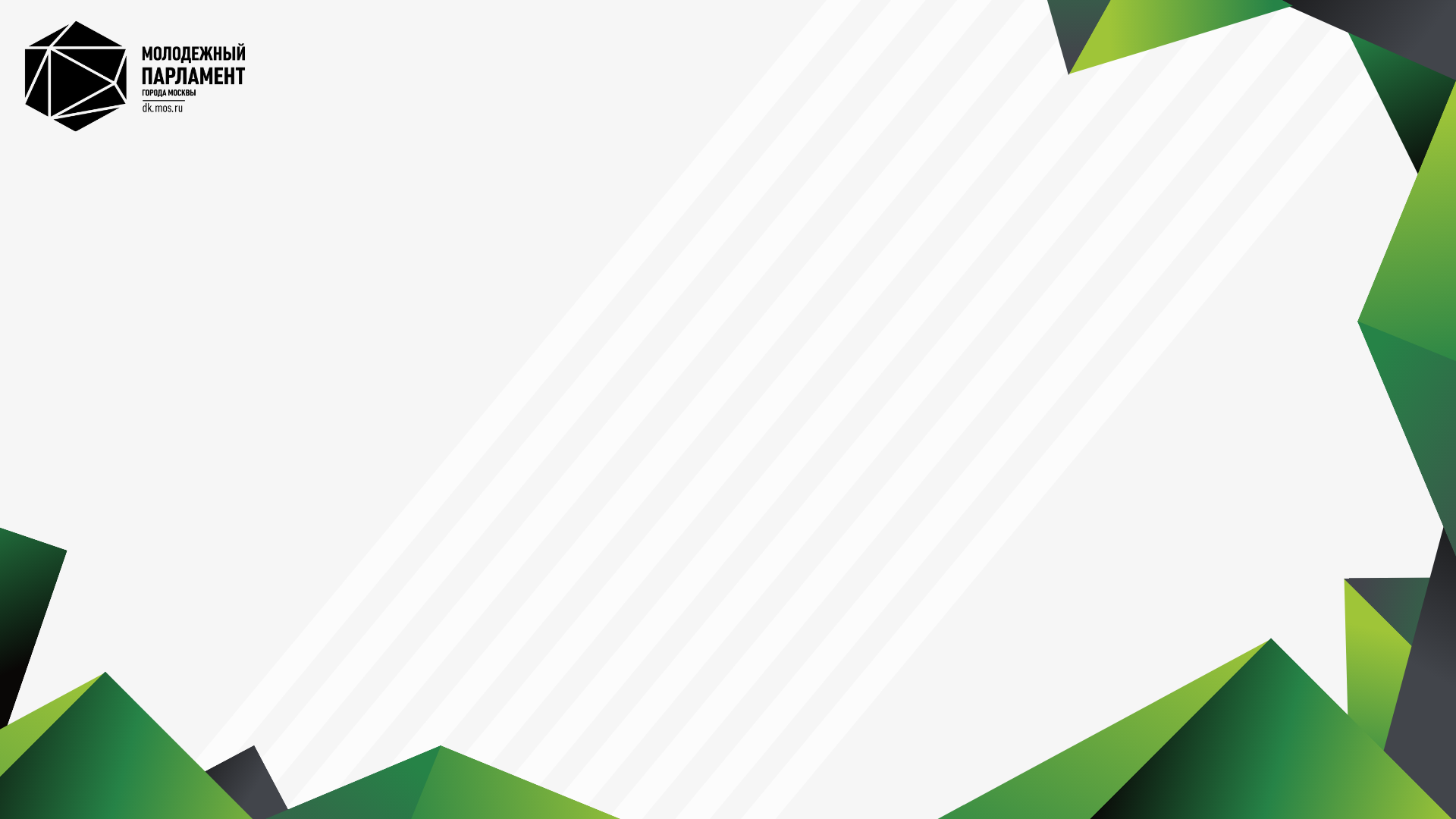 МП поселения Щаповское
Отчет о деятельности МП района за период 2021 года
Докладчик: Дрюев Захар Вячеславович –заместитель председателя МП
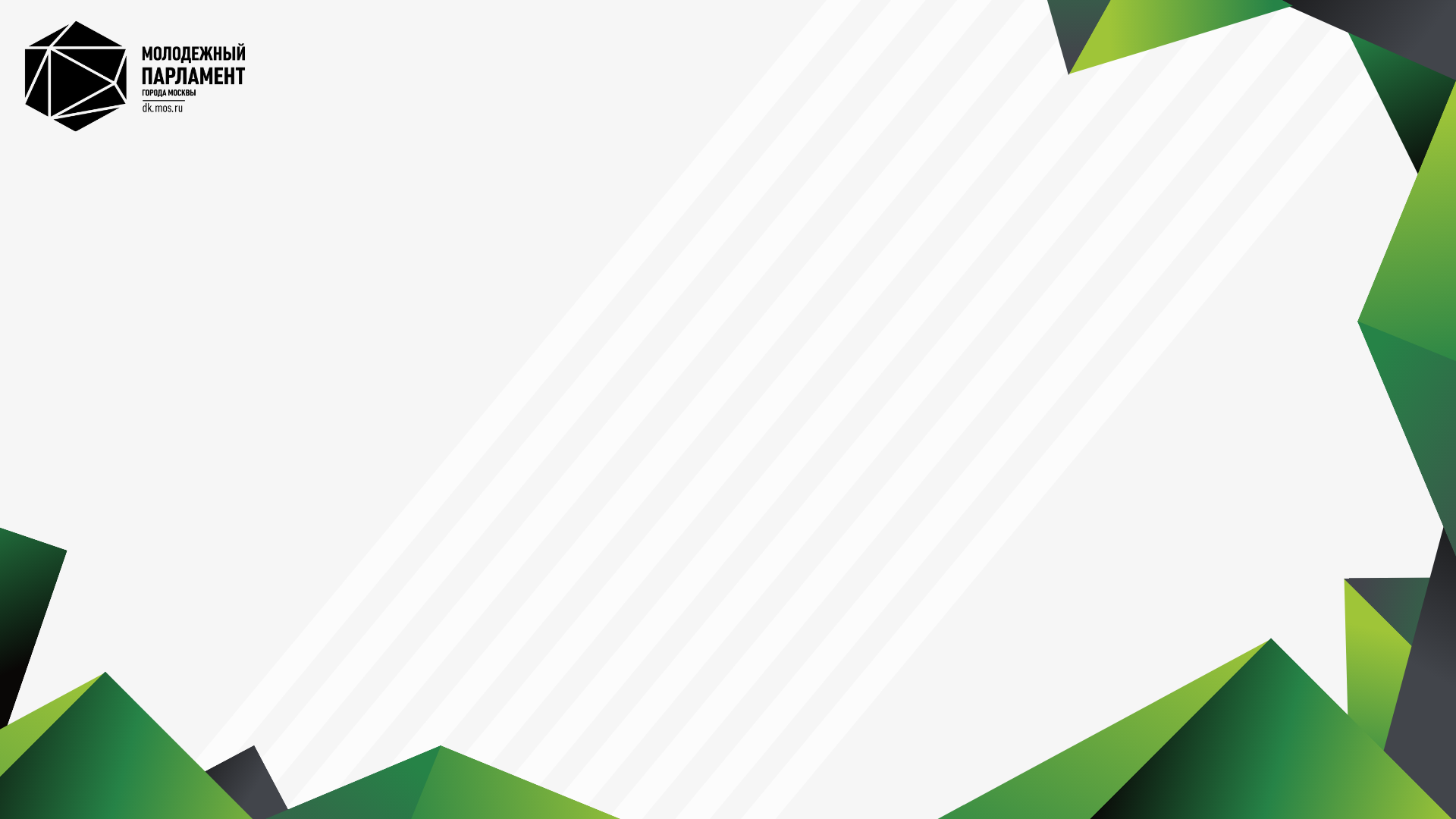 Отчет о деятельности МП района за период 2021 года
- Количество проведенных мероприятий палатой   7
- Количество посещенных мероприятий палатой  5
- Количество проведенных заседаний палатой  3
- Количество мероприятий для жителей района  2
- Количество участников мероприятий  40 
- Ключевые проекты/мероприятия палаты  2
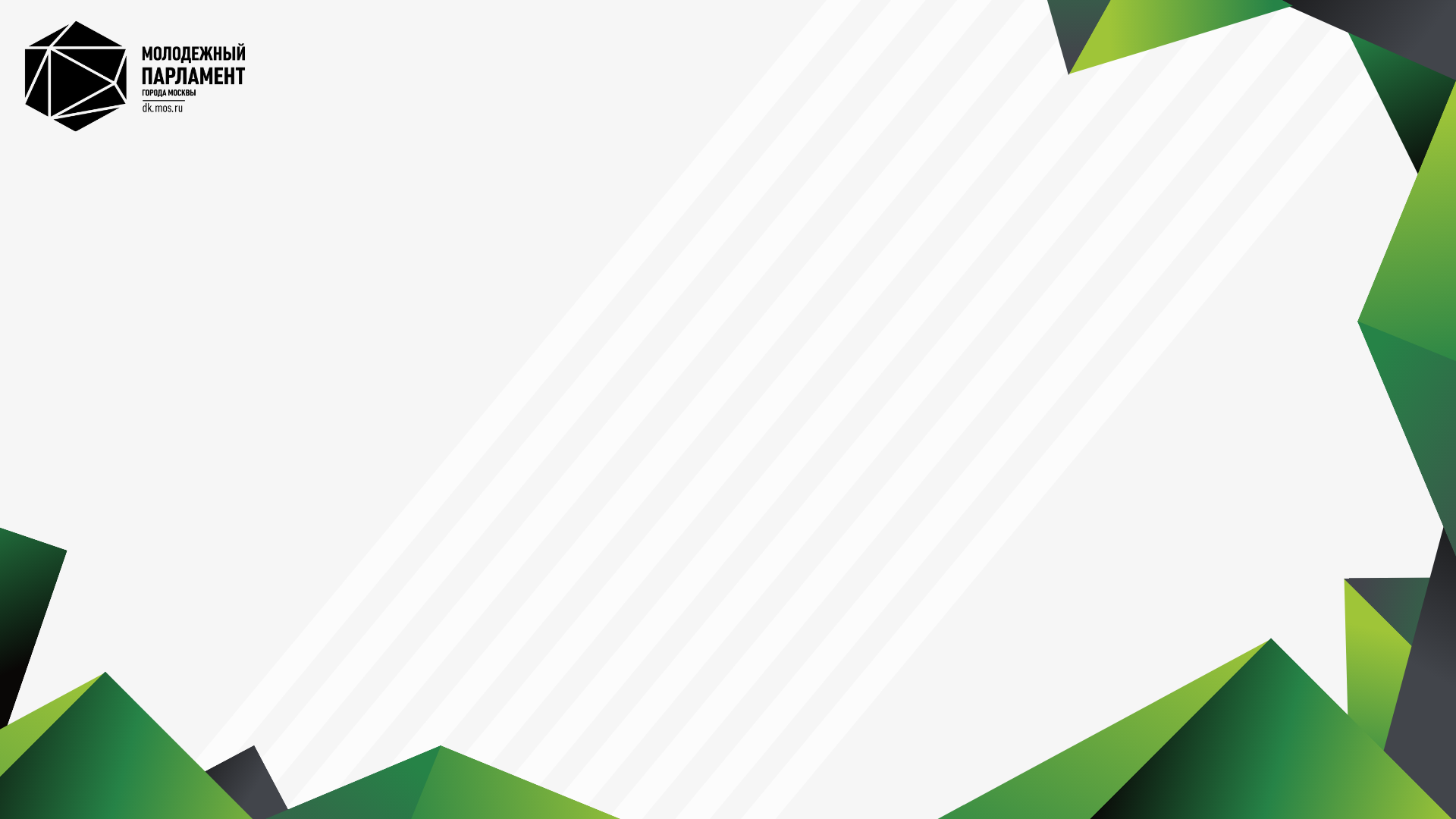 Мероприятия, проведенные МП поселения Щаповское:
Конкурс рисунков "Краски Нового года".
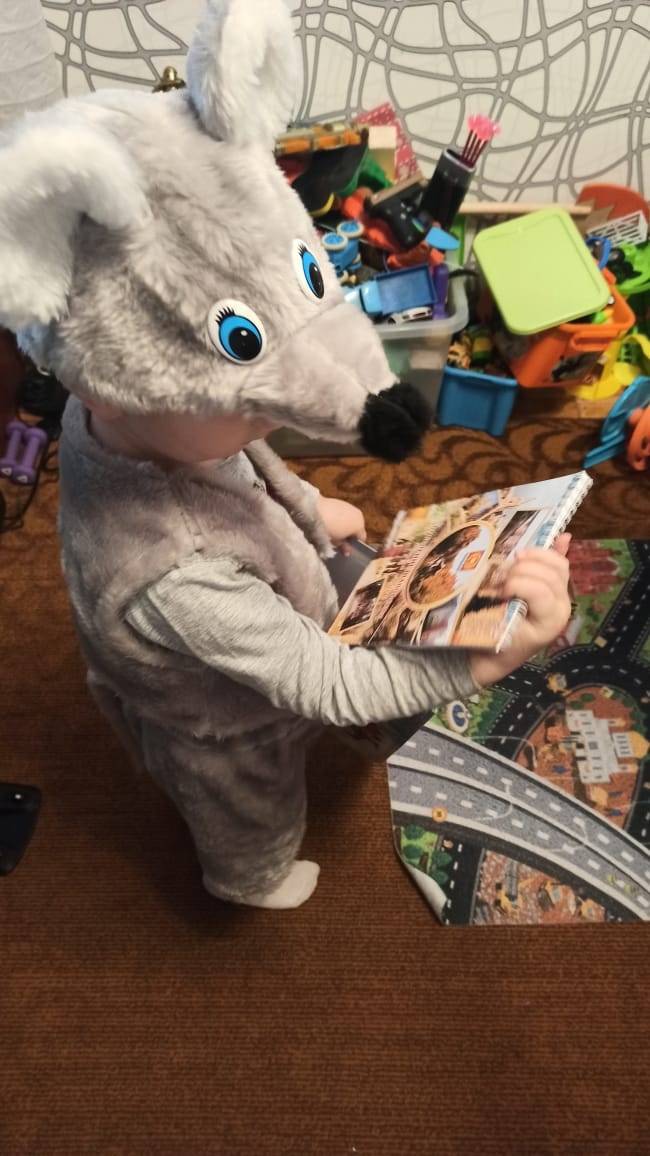 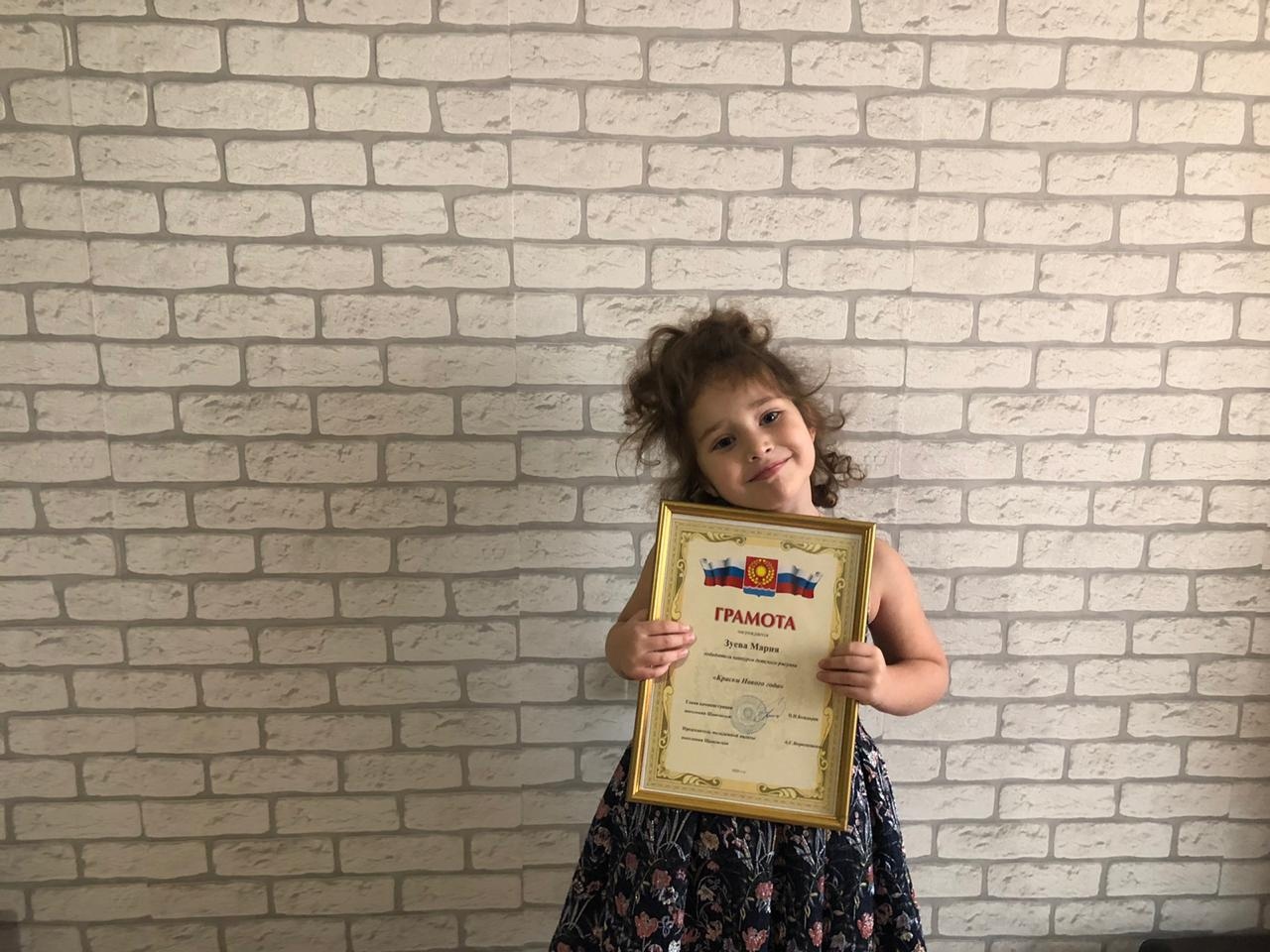 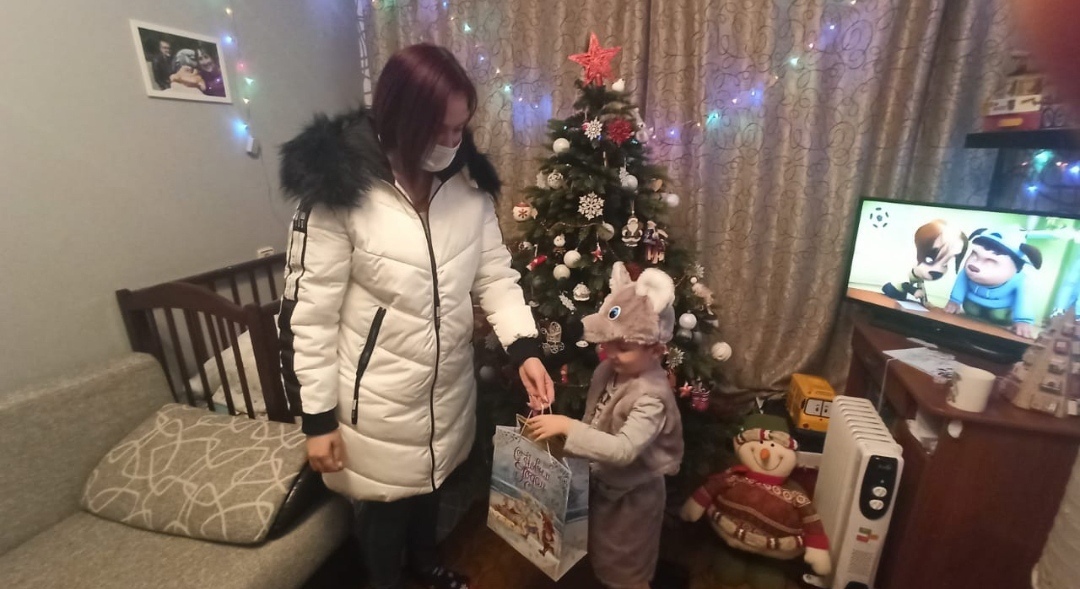 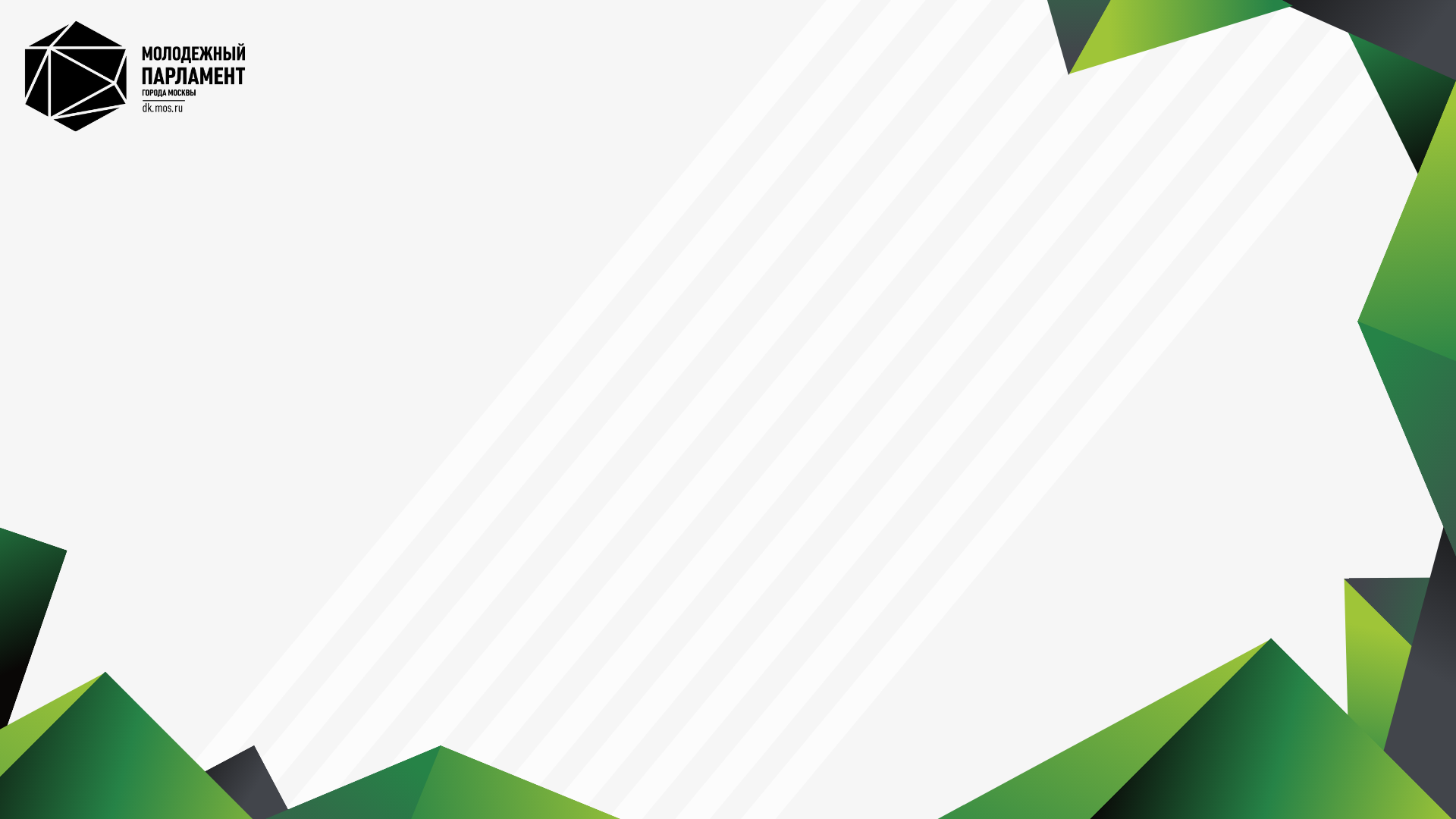 Проведено несколько матчей по футболу с МП поселений Краснопахорское и Вороновское
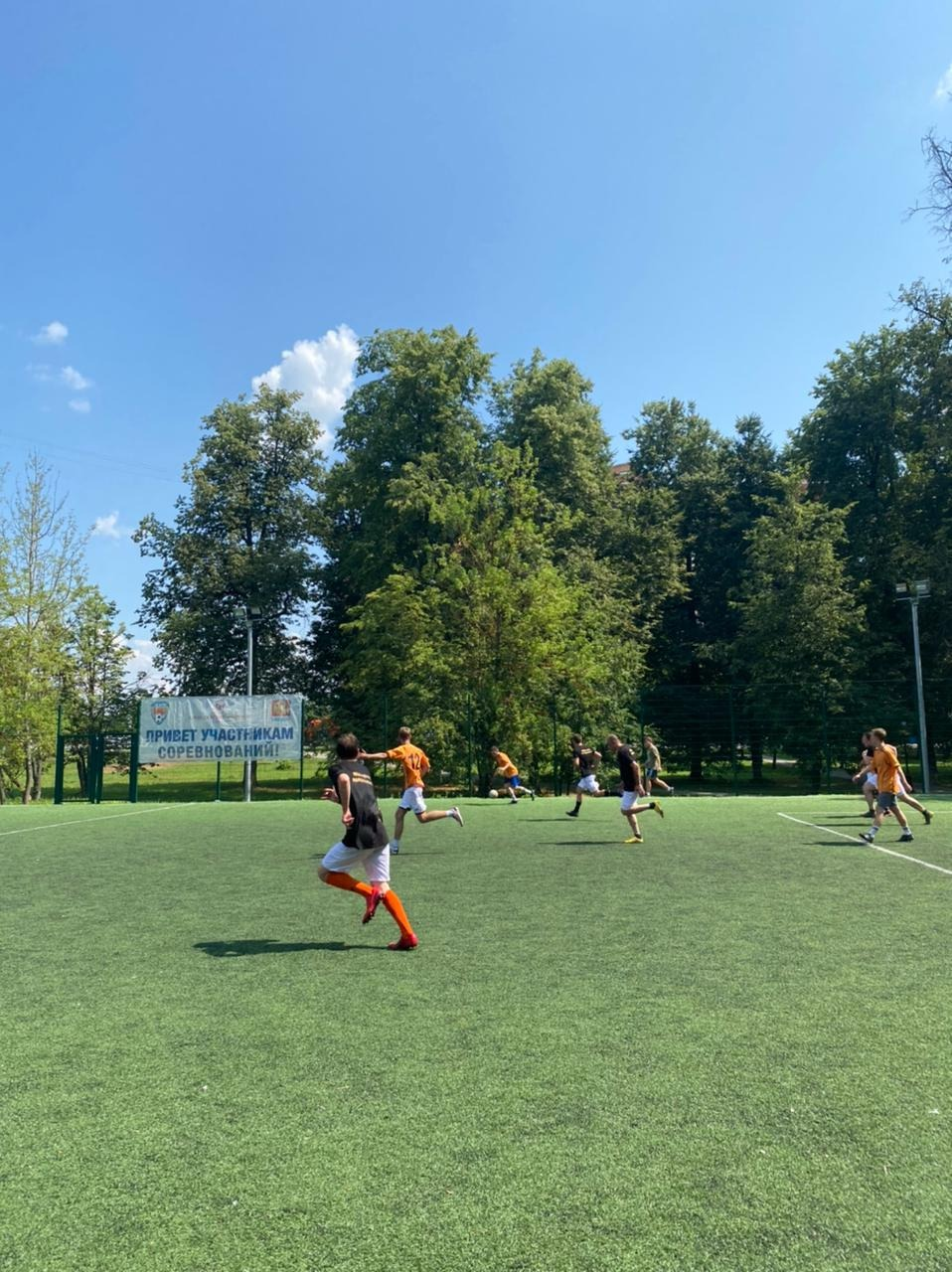 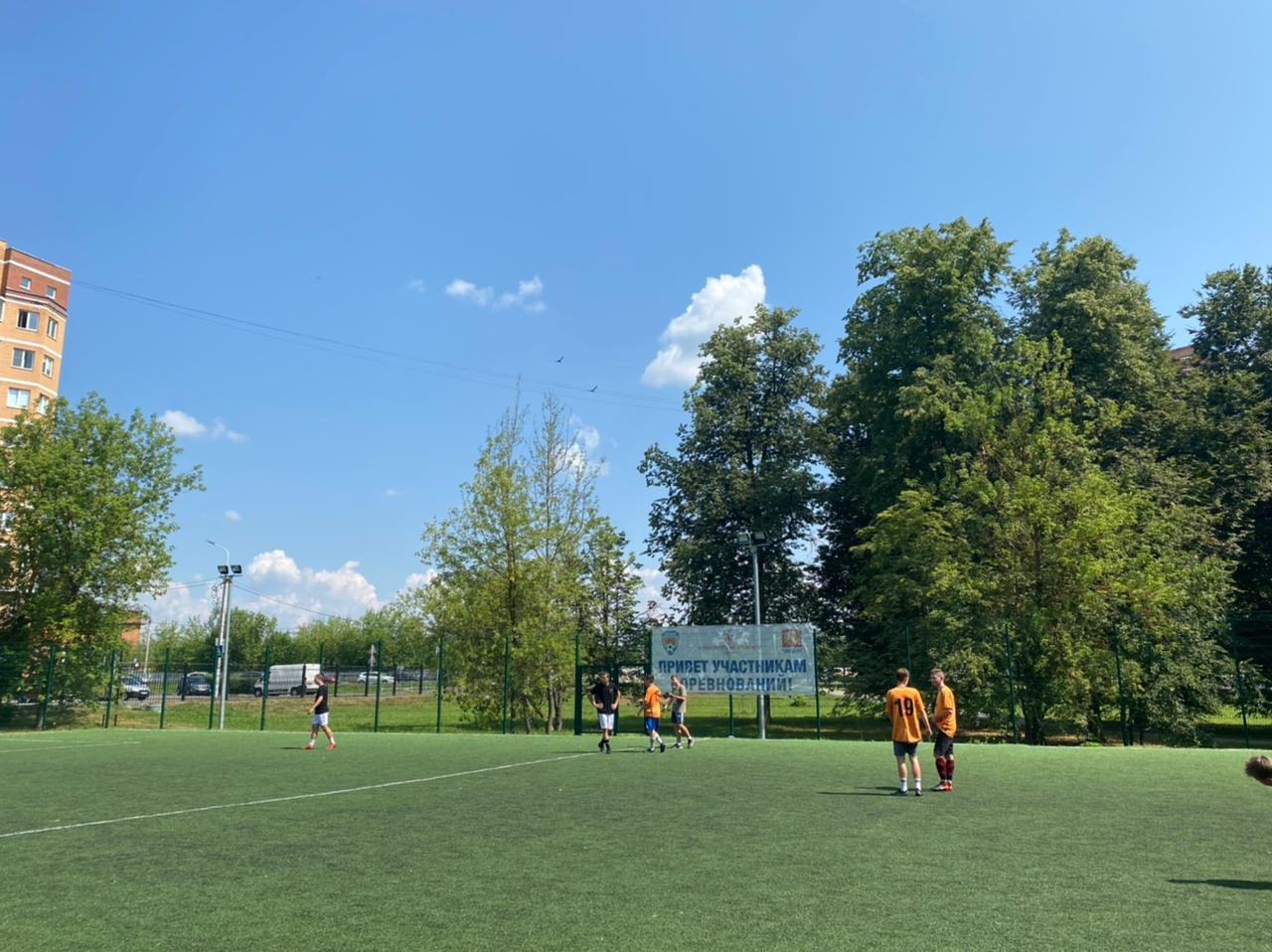 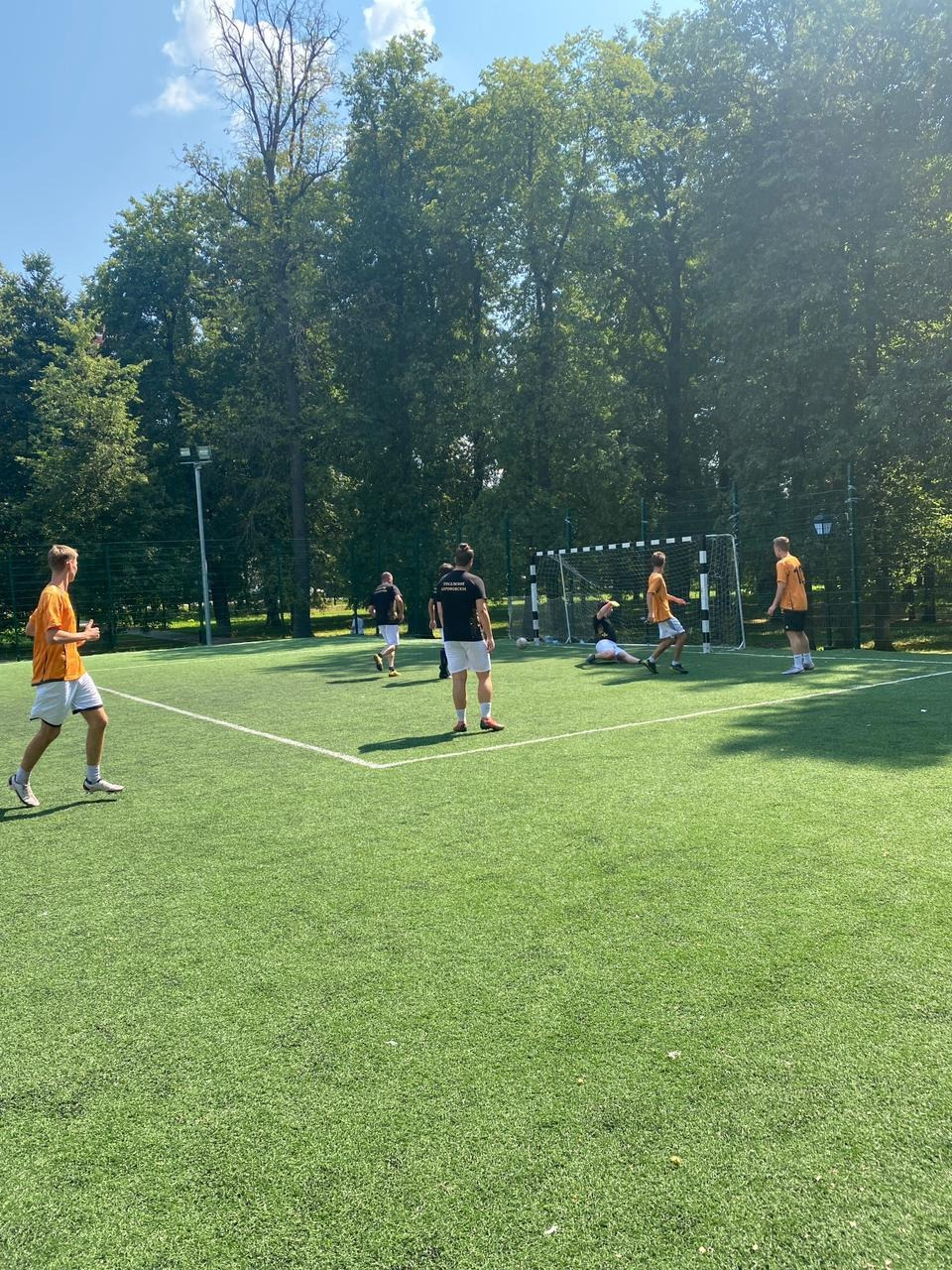 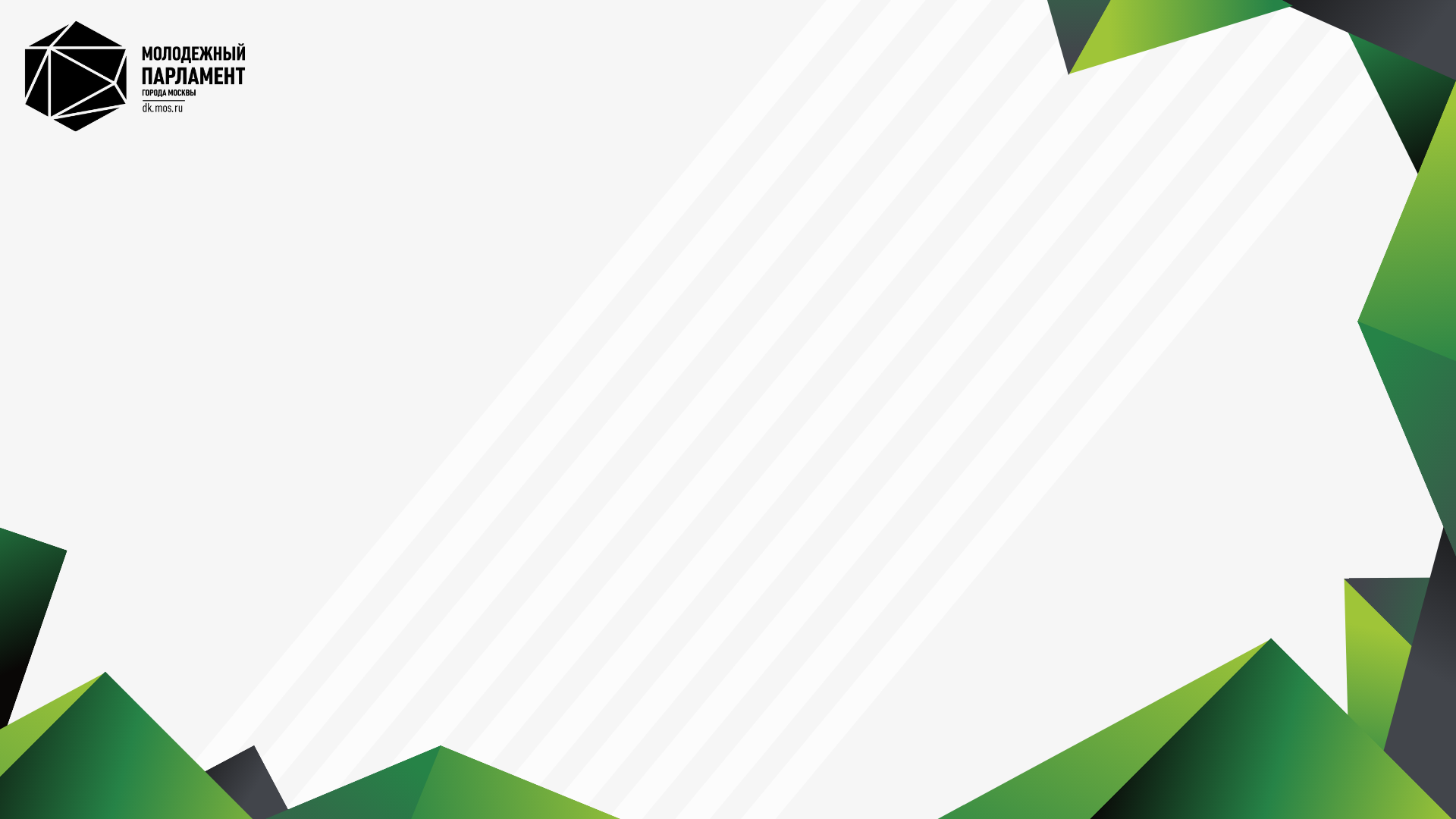 Соревнования по волейболу с Молодежными палатами поселений Сосенское и Новофёдоровское
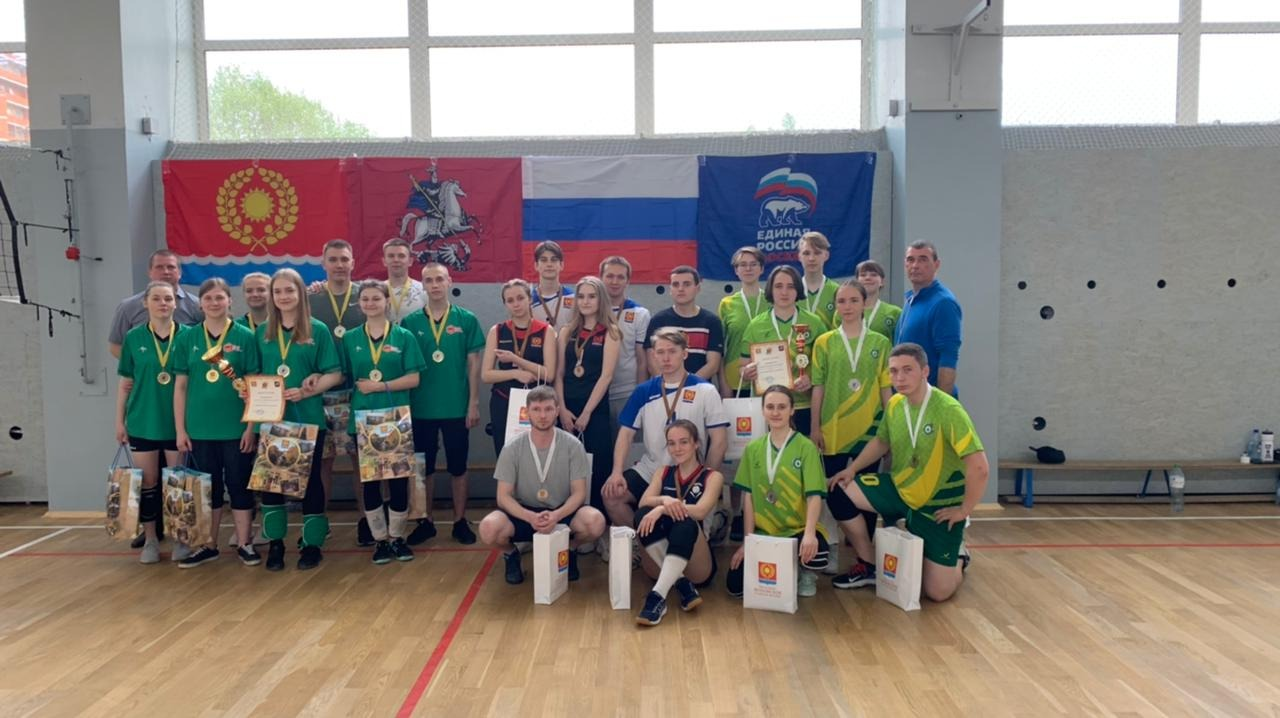 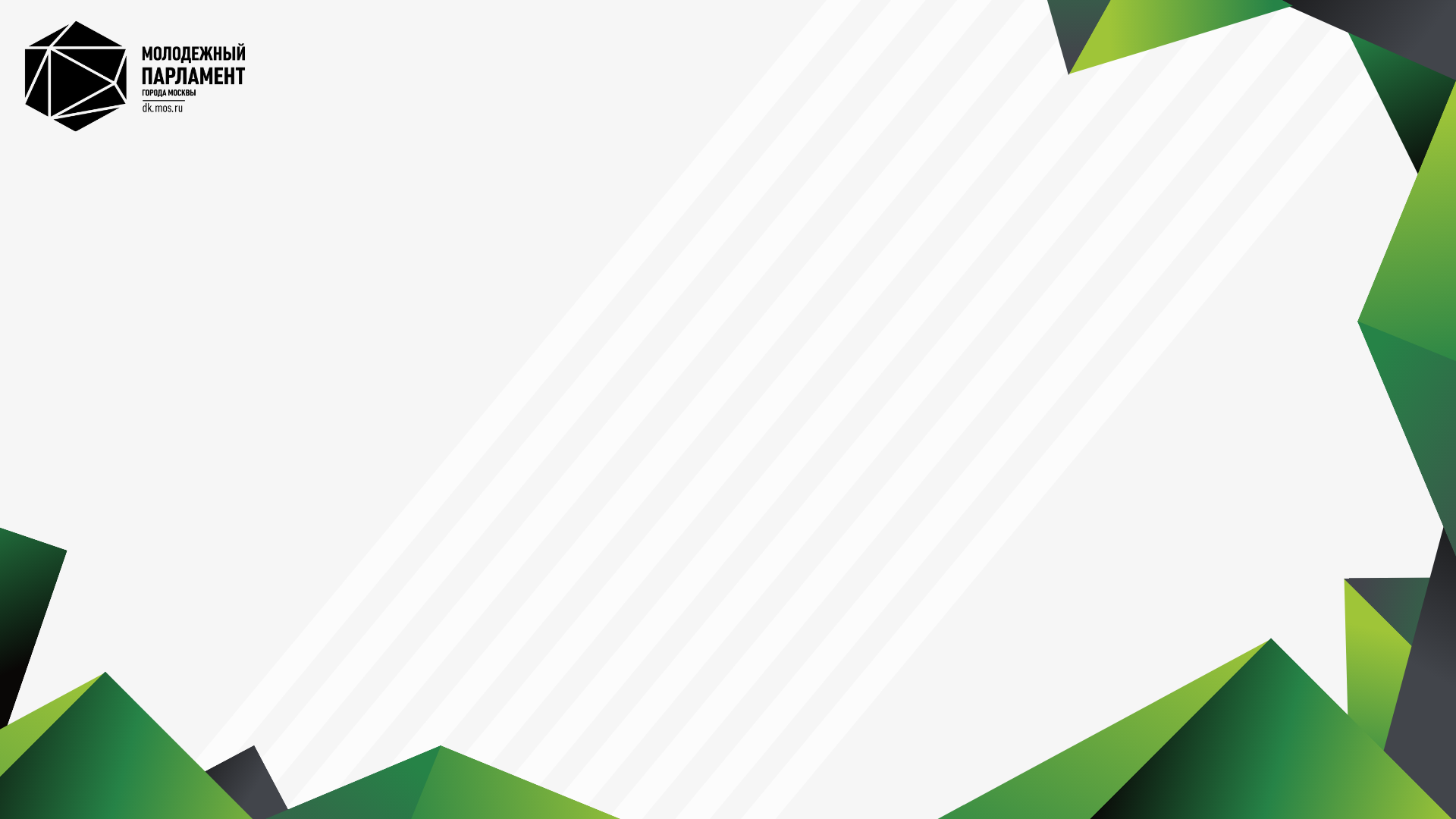 Проведена лекция о Молодежной палате поселения для учащихся 10 класса
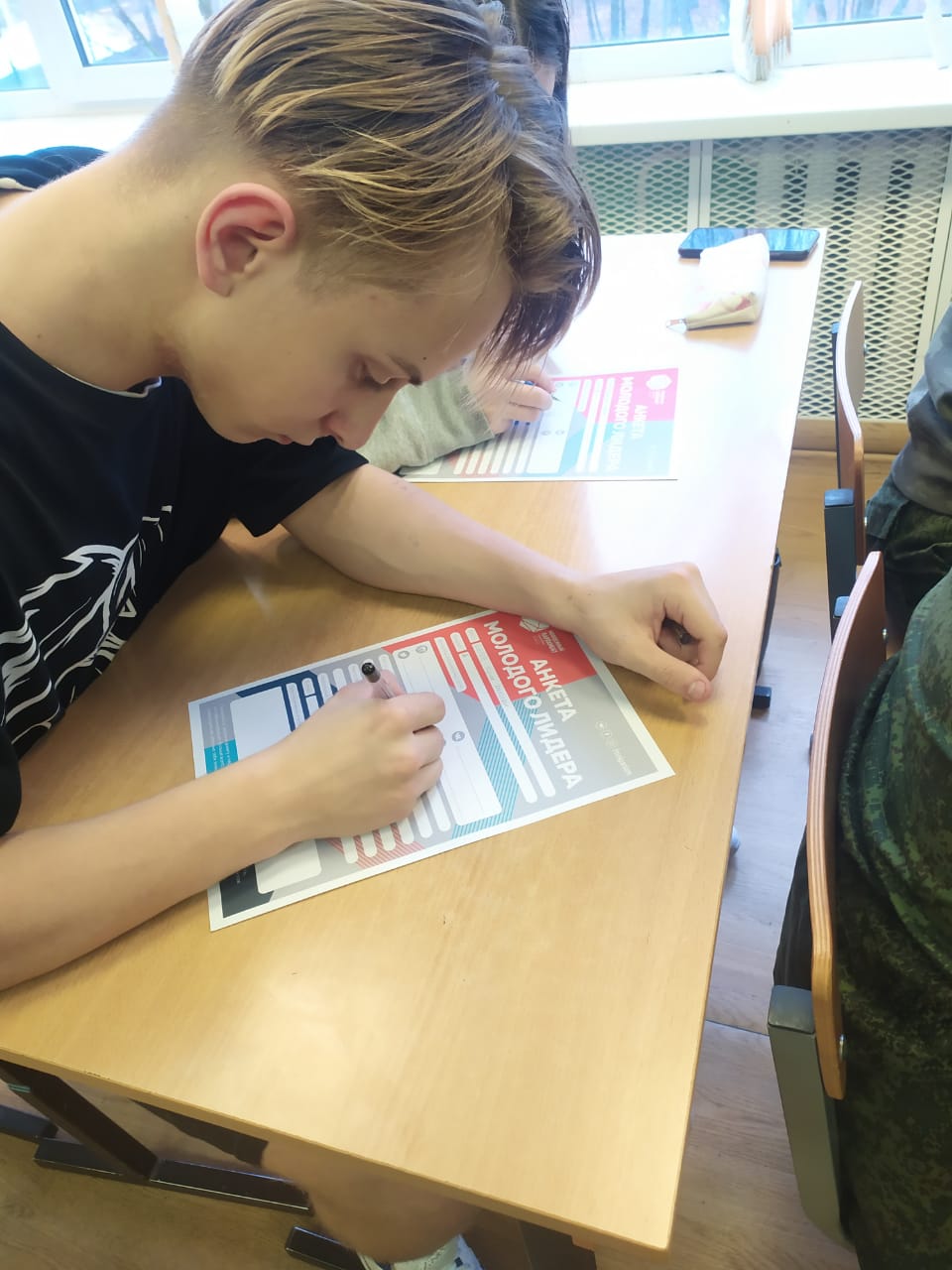 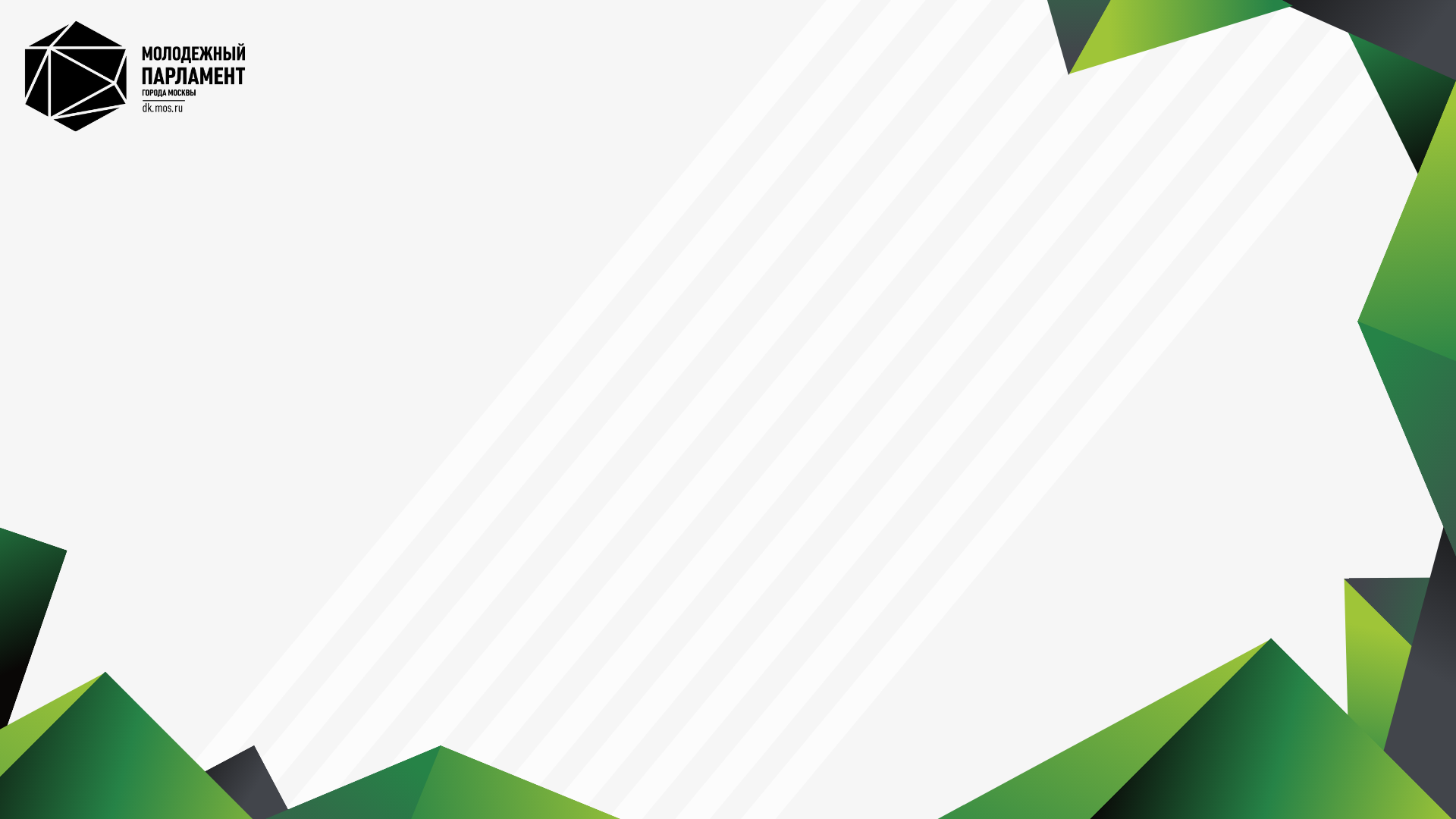 План деятельности МП района на 1й квартал 2022 год
Запланированные мероприятия :
Спортивно-развлекательное мероприятие  в честь Дня защитника Отечества
Праздничное мероприятие в честь Международного женского дня
Формат запланированных мероприятий:  
офлайн
План заседаний палаты : 
28 января
11 марта